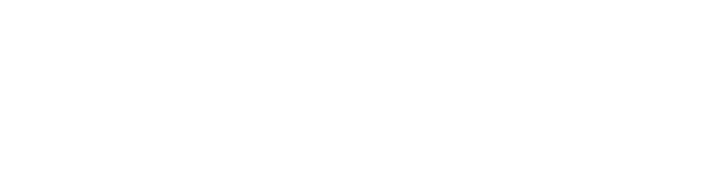 The Power of Employment
May 2022
WorkingNB
The power of employment
Empowering individuals, employers and regional partnerships through creative, measurable interventions and meaningful supports.
NB Labour Market
Our New Brunswick labour market is changing.
Before (historically):  more people than jobs
Recent years (before COVID):  more jobs than people
Post COVID:  Likely a jobs/skills mismatch
We need to remain flexible to meet the changing needs of individuals and employers by changing the way we provide employment services.
10-Year Job Openings (2018-2027)
120,000
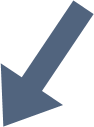 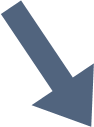 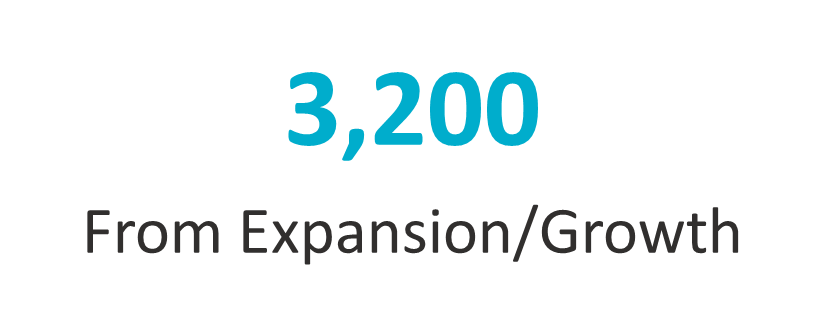 116,800
From Replacement/Attrition
[Speaker Notes: Source(s): Stokes Economics (Customized Forecast)
Recruitment is critical, but employers will also have to focus on retention.]
Three clients
with multiple interconnected needs
Key partnerships
Strategic targeting of occupations
Matching skills with jobs
Productivity and efficiency
Positive work environments
Career exploration
Skills development
Job search assistance
Employment maintenance (resiliency)
Recruitment
Training
Human Resources planning
HR management (retention)
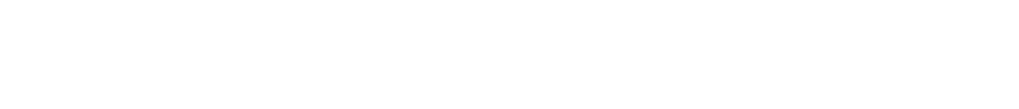 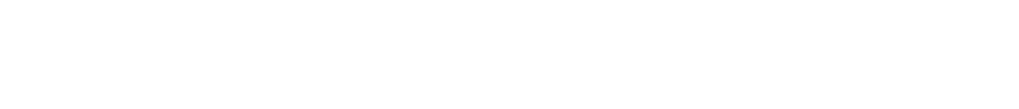 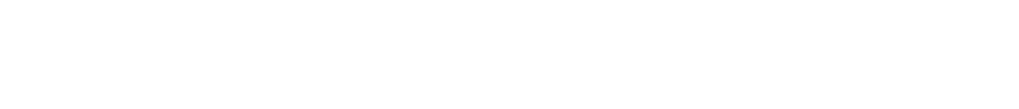 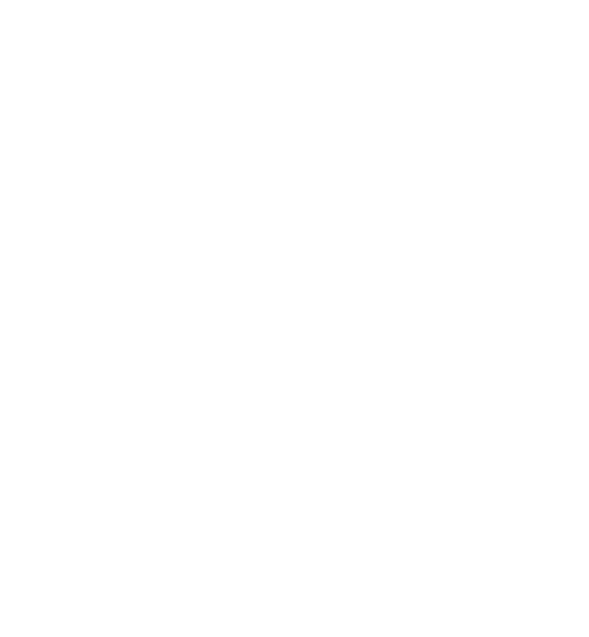 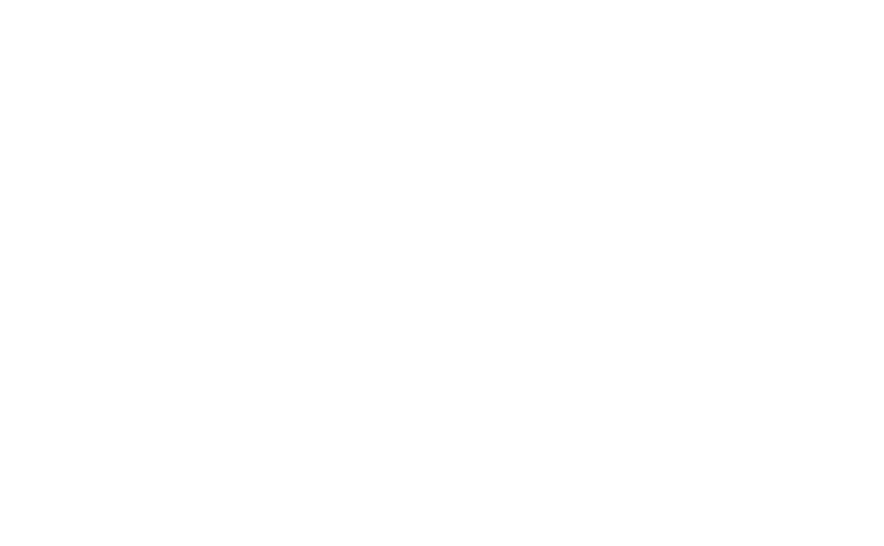 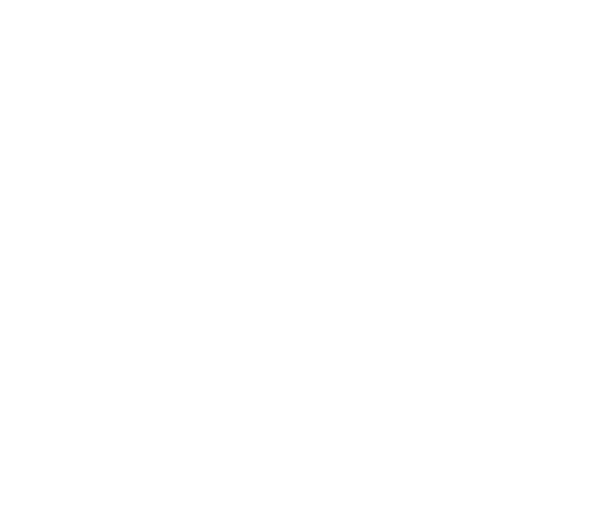 Individuals
Employers
Labour Market
Supporting labour market partnerships
Partnerships work.
LMPs mobilize community stakeholders with mutual interests regarding a strategic labour market issue upon which they can have greater positive impact together than they could separately.
The LMP will:
Provide broader and deeper understanding of labour market imbalances. 
Clearly define the issue, root causes and potential solutions.
Identify service gaps. 
Identify, plan and implement actions to address service gaps.
Labour Market Partnerships
Key partnerships
Strategic targeting of occupations
Matching skills with jobs
Productivity and efficiency
Positive work environments
Work collaboratively with LM partners to identify solutions related to workforce development, sector strategies and healthy workplaces.
WorkingNB interventions:
Strategies for sectors and occupations
Helping displaced workers transition
Sharing labour market information with stakeholders
Partnerships with stakeholders representing persons with disabilities
Community onboarding strategies
Regional workforce development strategies
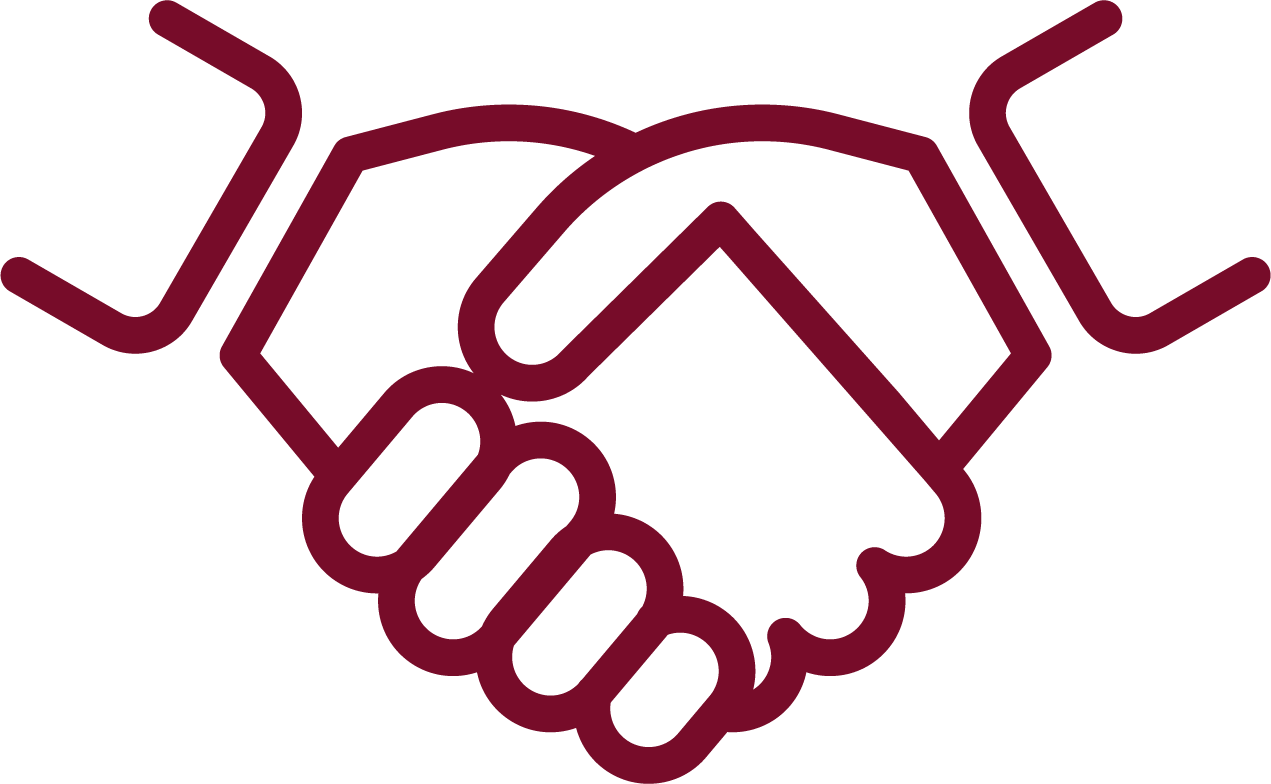 Supporting Employers
Helping New Brunswick’s employers succeed.
Focused on employer
Have a conversation
Provide HR supports based on assessment of 3 areas of need:
Recruitment 
HR management (coaching, tools, strategies)
Training
Services for Employers
Recruitment
Training
Human Resources planning
HR management (retention)
Focus on the needs of the employers and collaboratively identify interventions that lead to successful outcomes.
WorkingNB interventions:
Access to Human Resources expertise
Access to labour market information
Recruitment support 
Support for training activities
Recruitment and retention strategies
Performance management strategies
HR policy development
Customized training options
Other employment supports
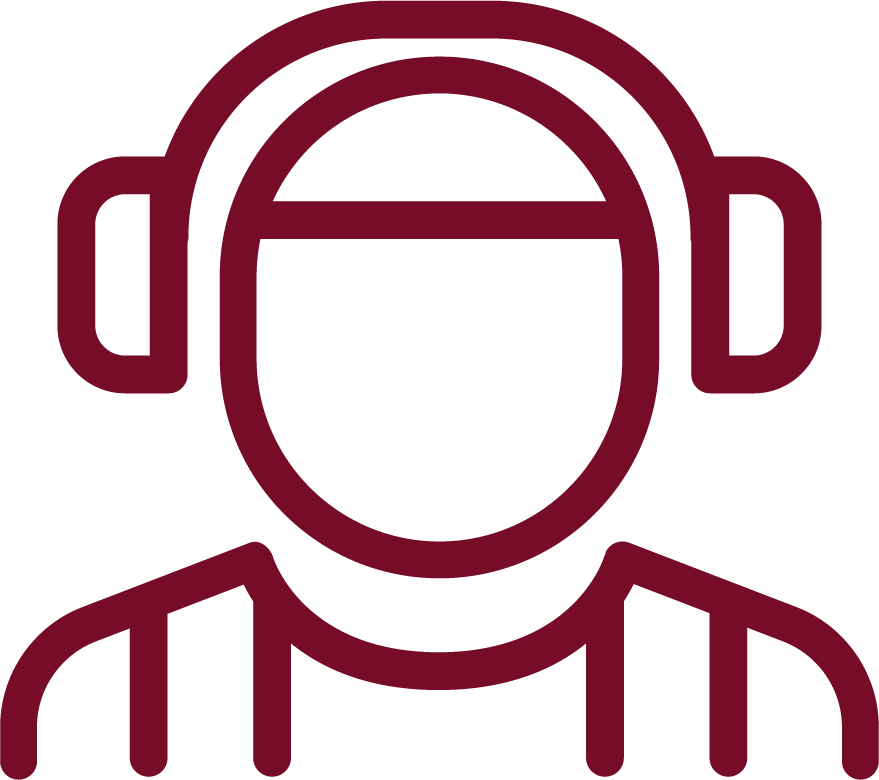 Connecting the Labour Market
Virtual Job Fairs 
A convenient online platform where individuals can explore job opportunities, chat with employers and download career resources.
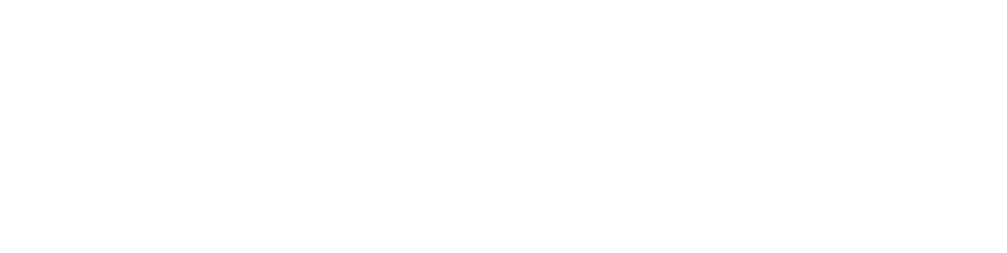 Process to Support Clients
Employers: Human Resource Support Services
Primary 
Entry Point
 WorkingNB offices
Conversation about needs
Conversation about solutions/ supports to address needs
Implement agreed upon solutions/ supports